Функциональная грамотность в дошкольном образованииБойко Галина Валерьевна, главный эксперт Начального и дошкольного образования ГАУ ДПО ПКИРО
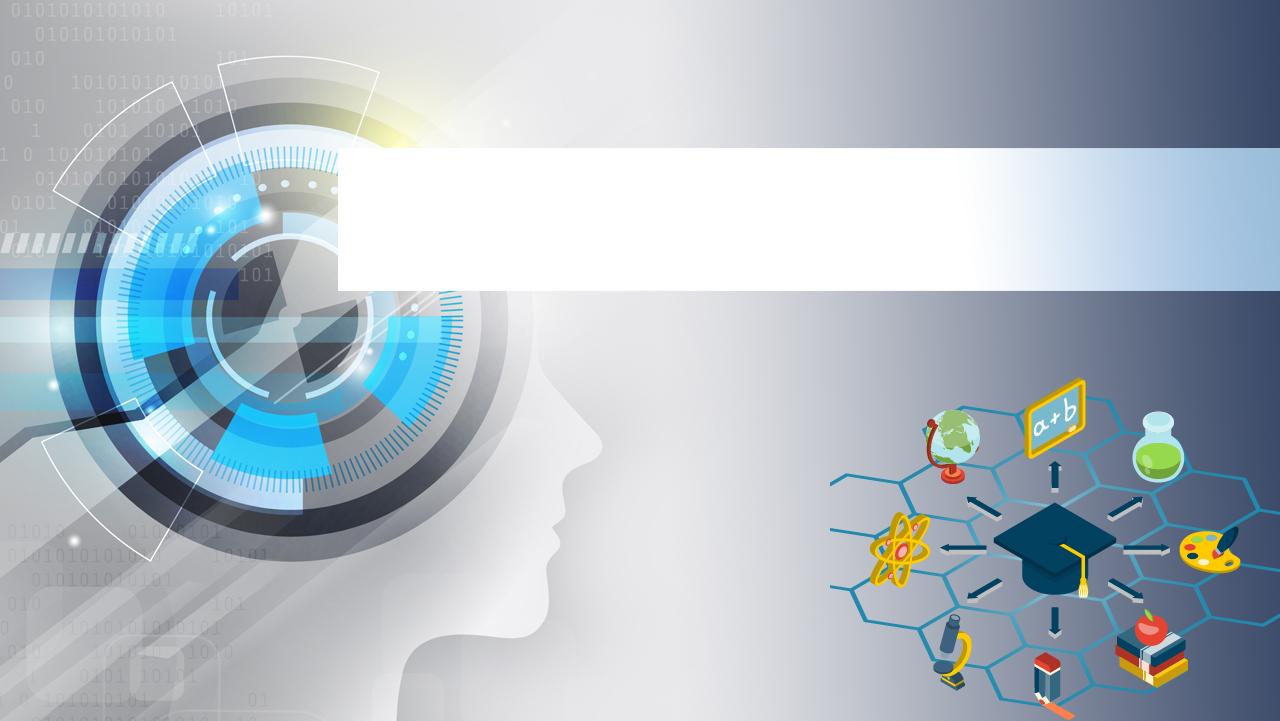 Что такое функция человека?
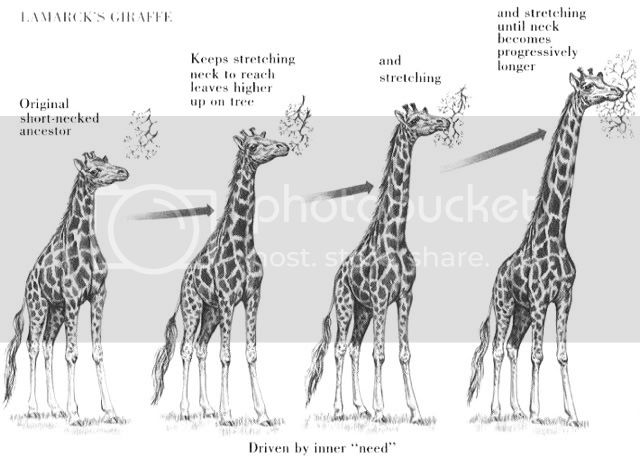 Чтобы стать выше, нужно тянуться. 
Ламарк
Что такое грамотность?
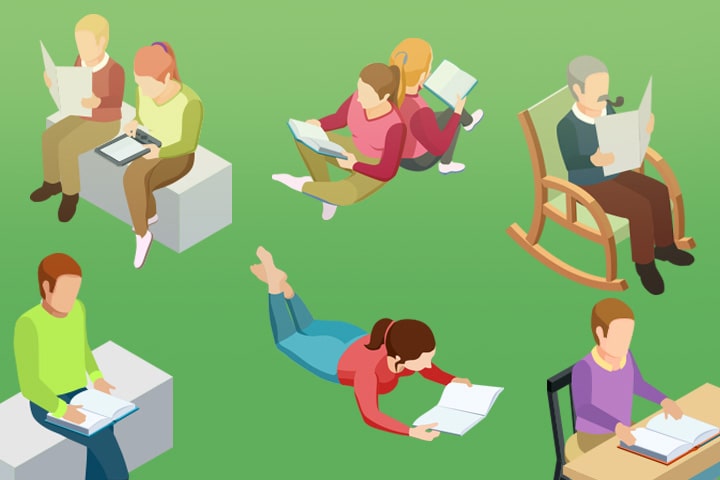 Что такое грамотность?
Грамотность (от лат. grammatica — «учение о словесности», др.-греч. γραμματική — «словесность, грамматика») — степень владения человеком навыками письма и чтения на родном языке.
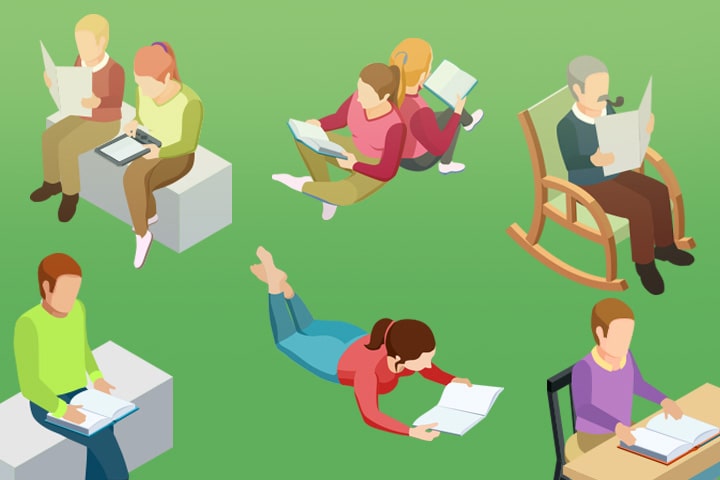 ФГ в дошкольном образовании
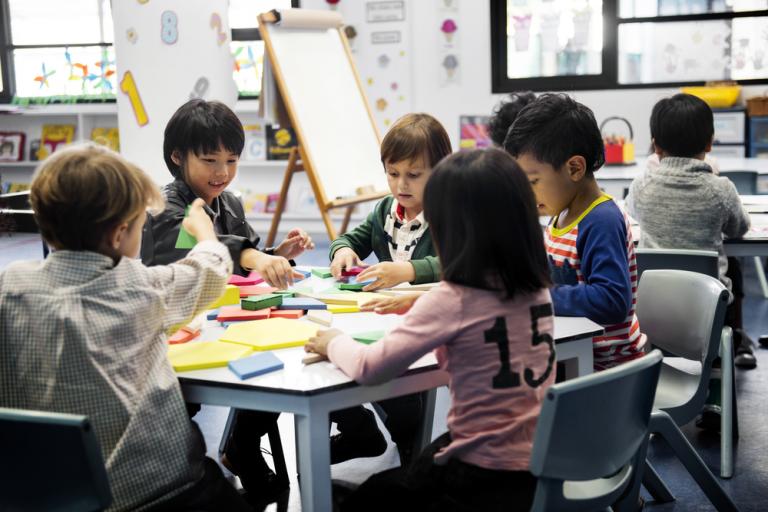 Актуальная задача для дошкольного образования
Эволюция понятия функциональная грамотность?
Что такое функциональная грамотность?
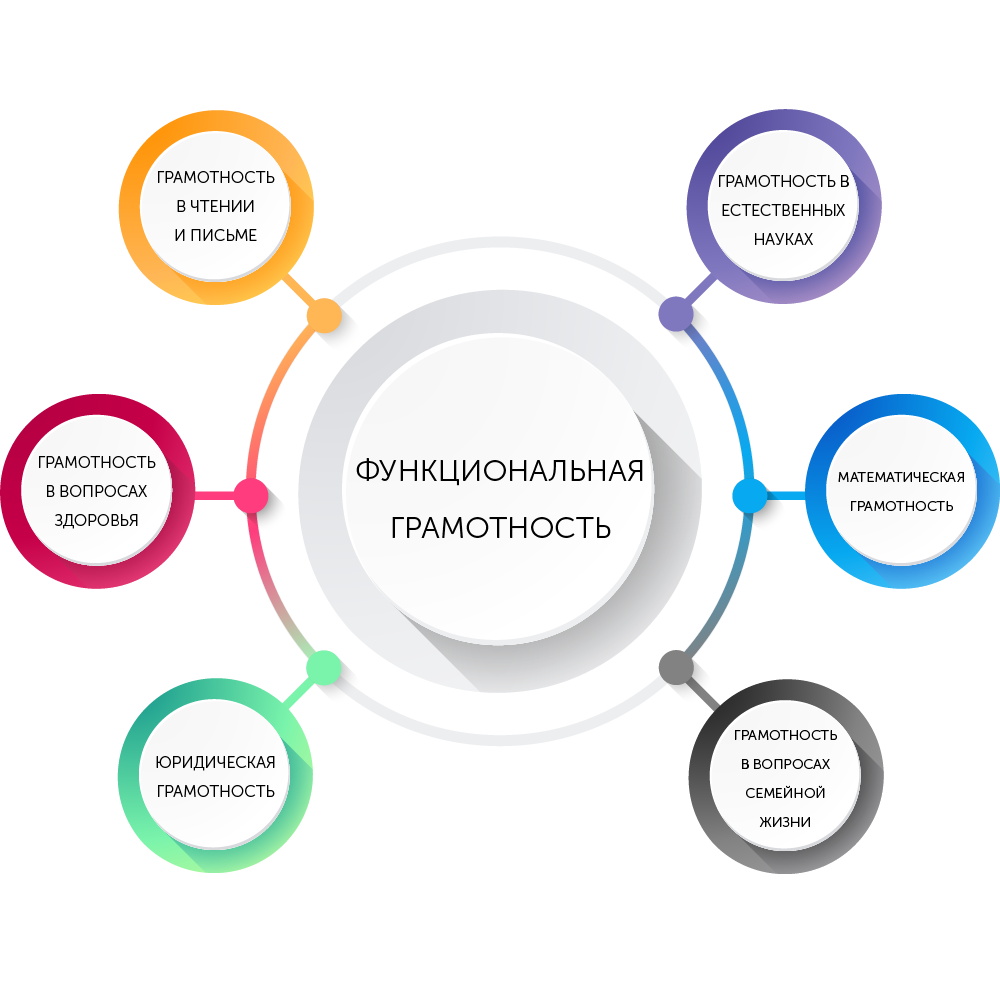 Функциональная грамотность рассматривается, как способность использовать все приобретаемые в жизни знания, умения и навыки для решения максимально широкого диапазона жизненных задач в различных сферах человеческой деятельности, общения и социальных отношений.
1
ЗАГОЛОВОК
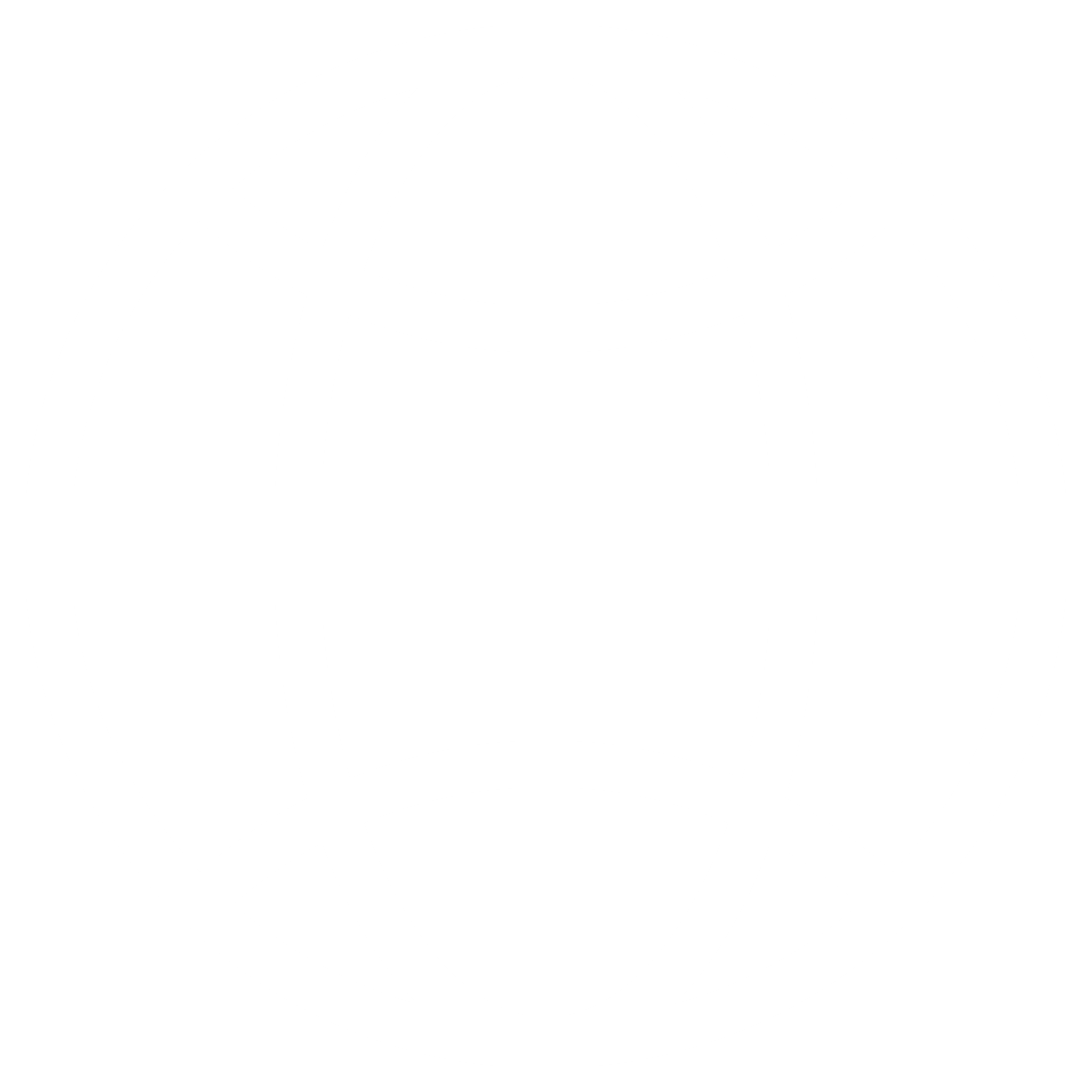 Lorem Ipsum
2
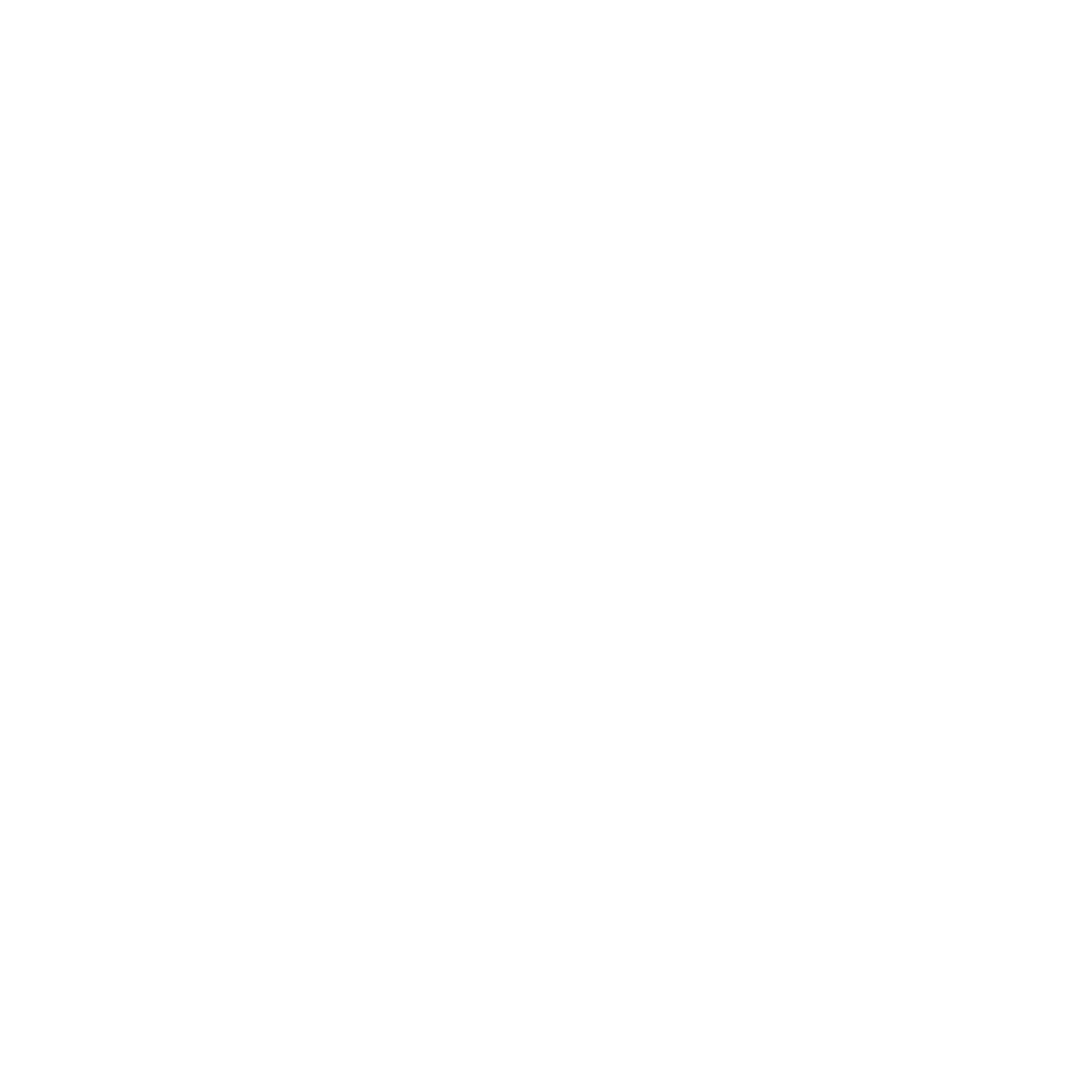 ЗАГОЛОВОК
ЗАГОЛОВОК
Lorem Ipsum
Lorem Ipsum
4
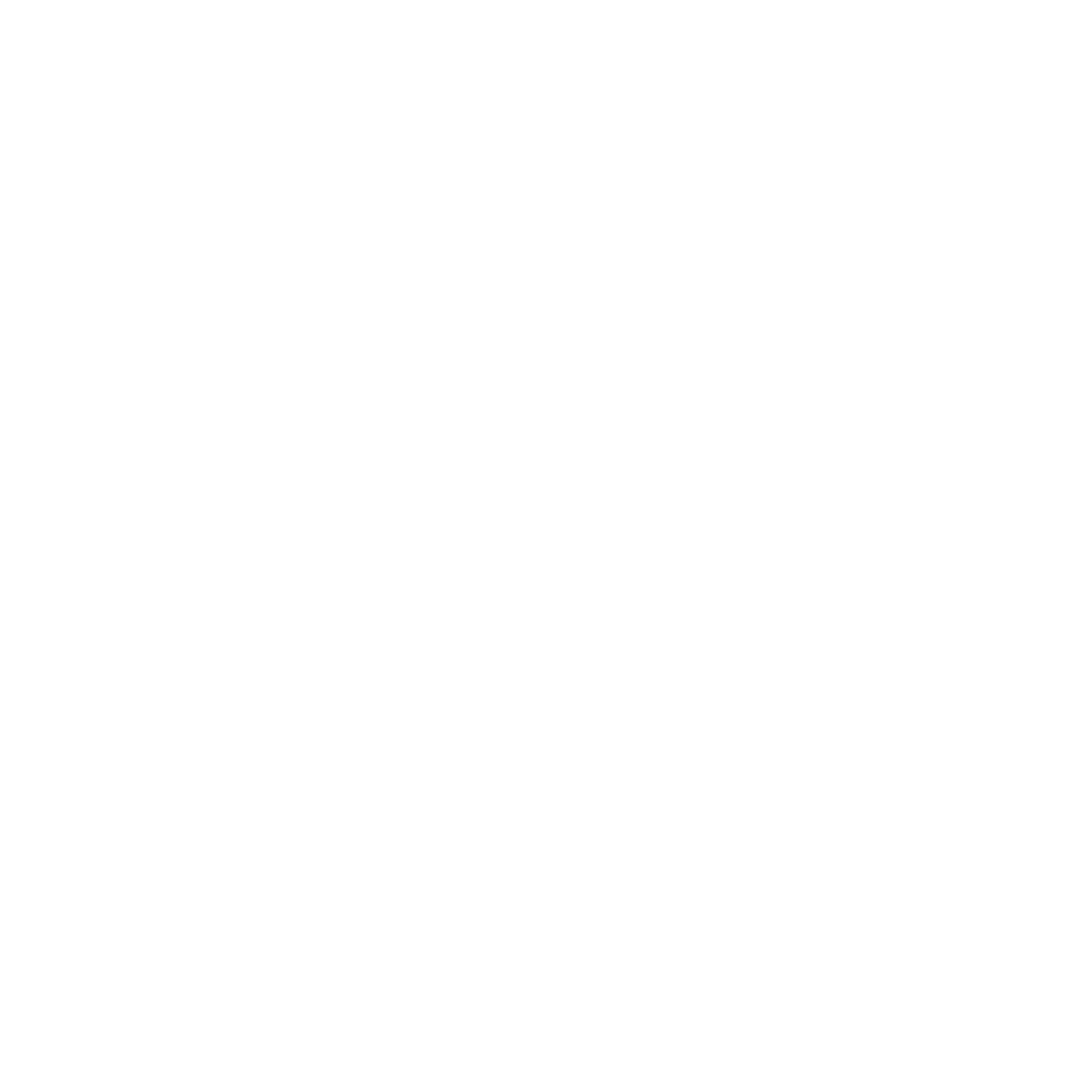 3
ЗАГОЛОВОК
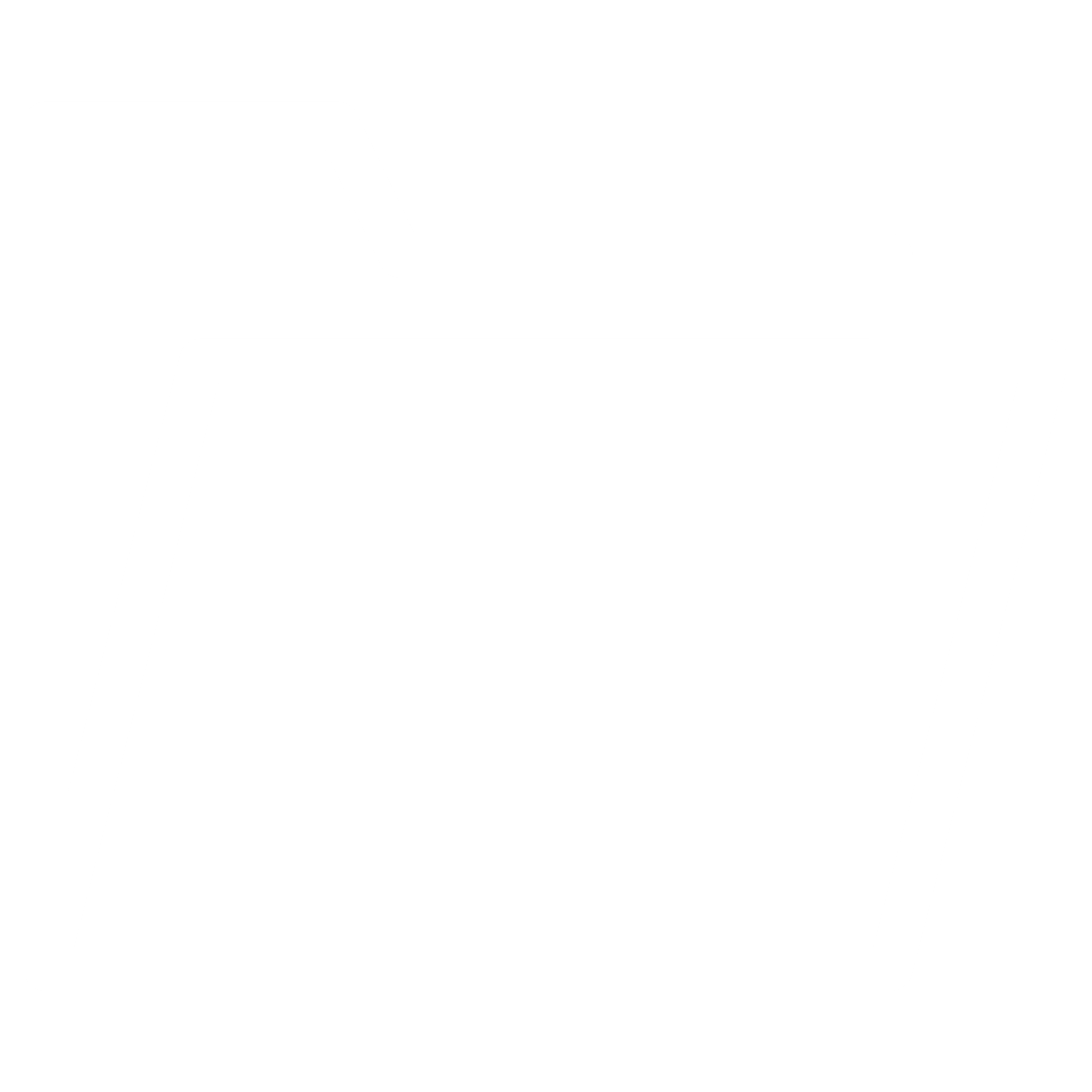 Lorem Ipsum
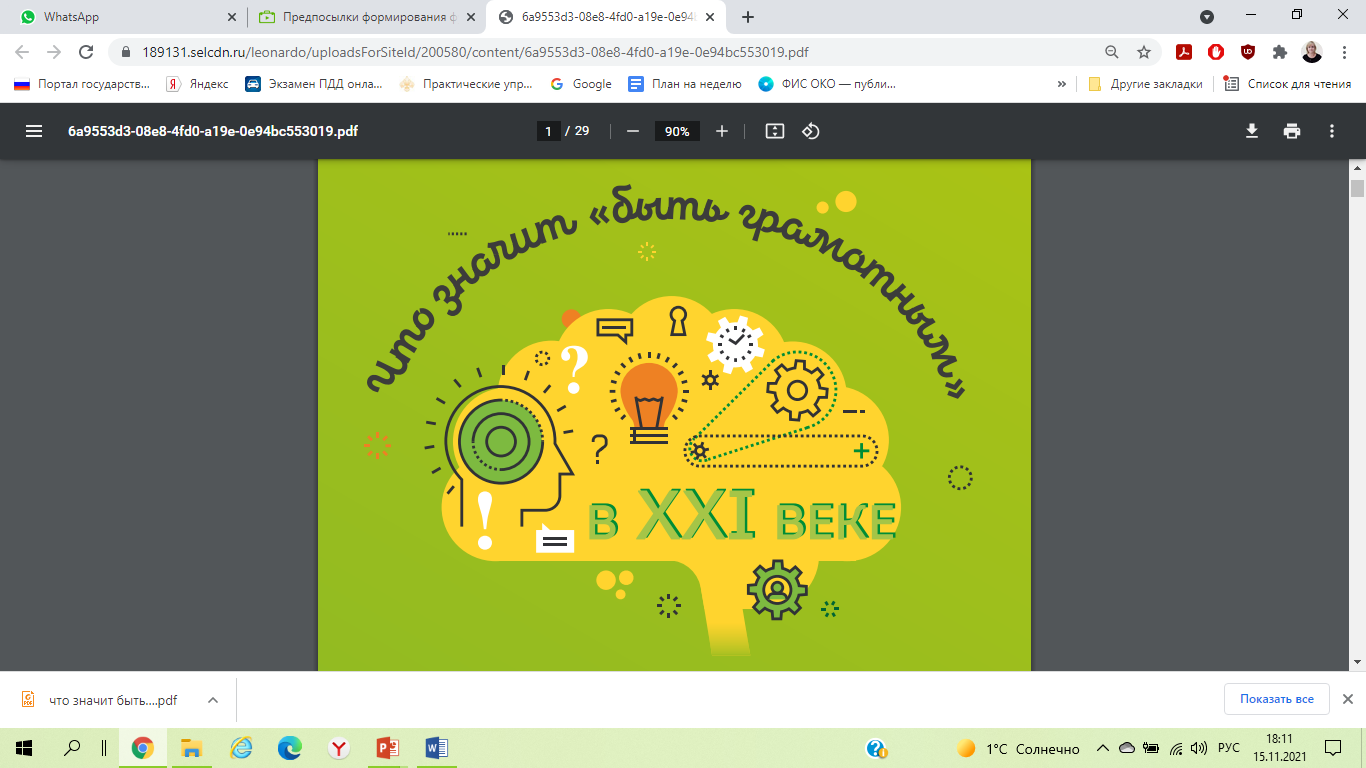 9
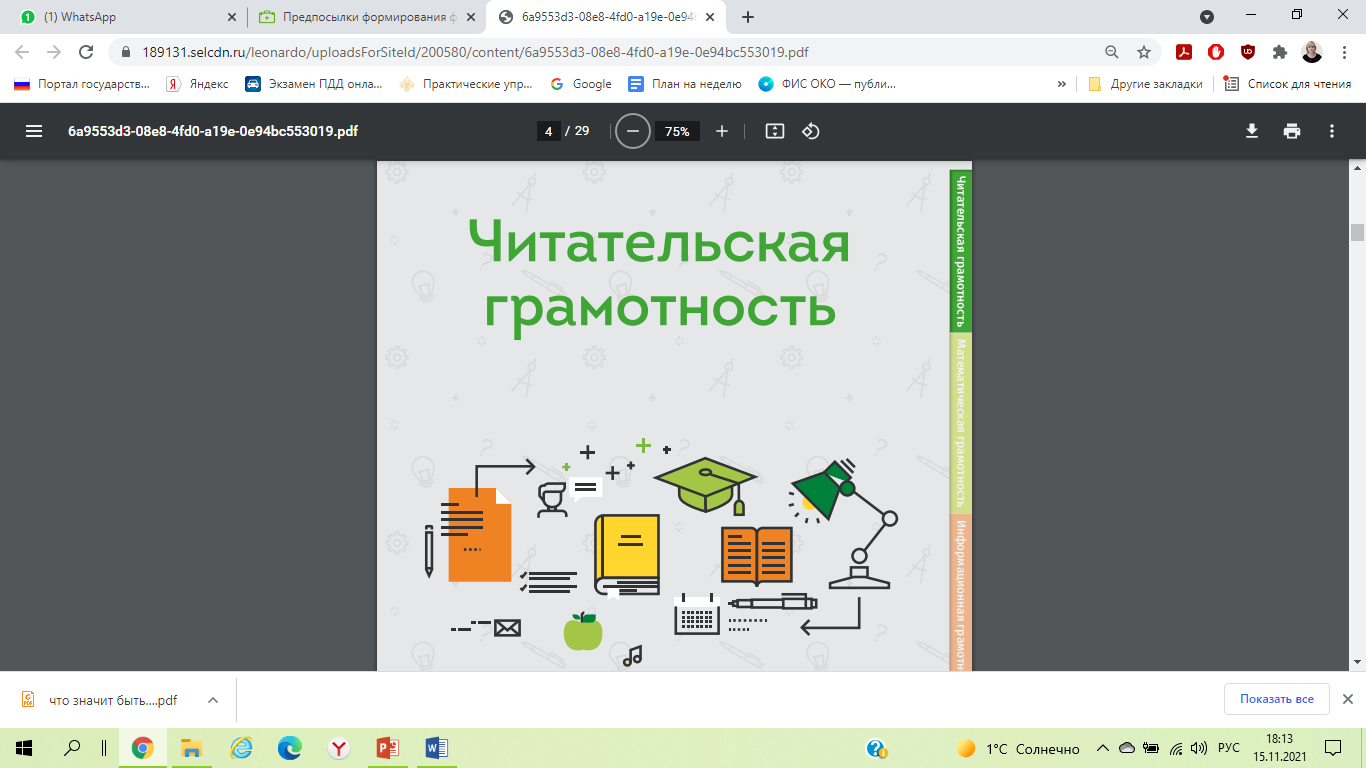 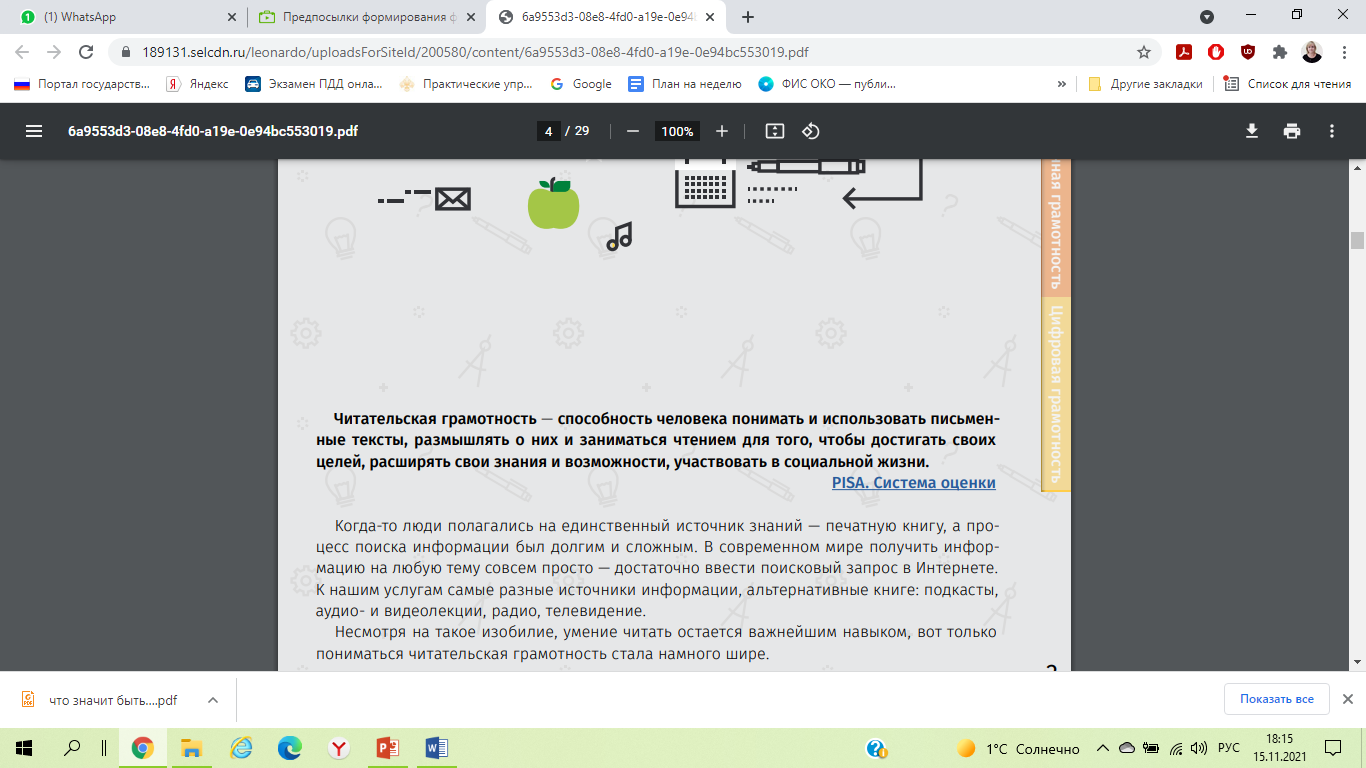 10
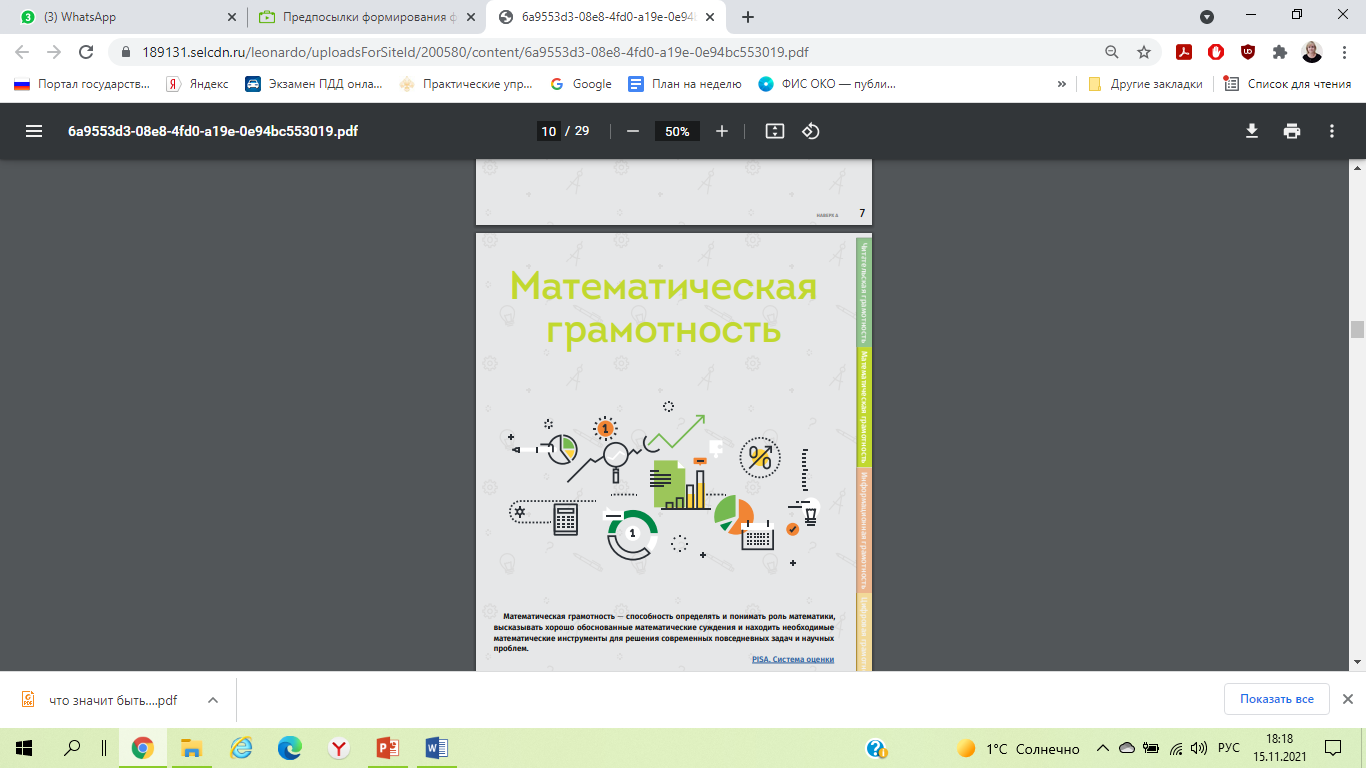 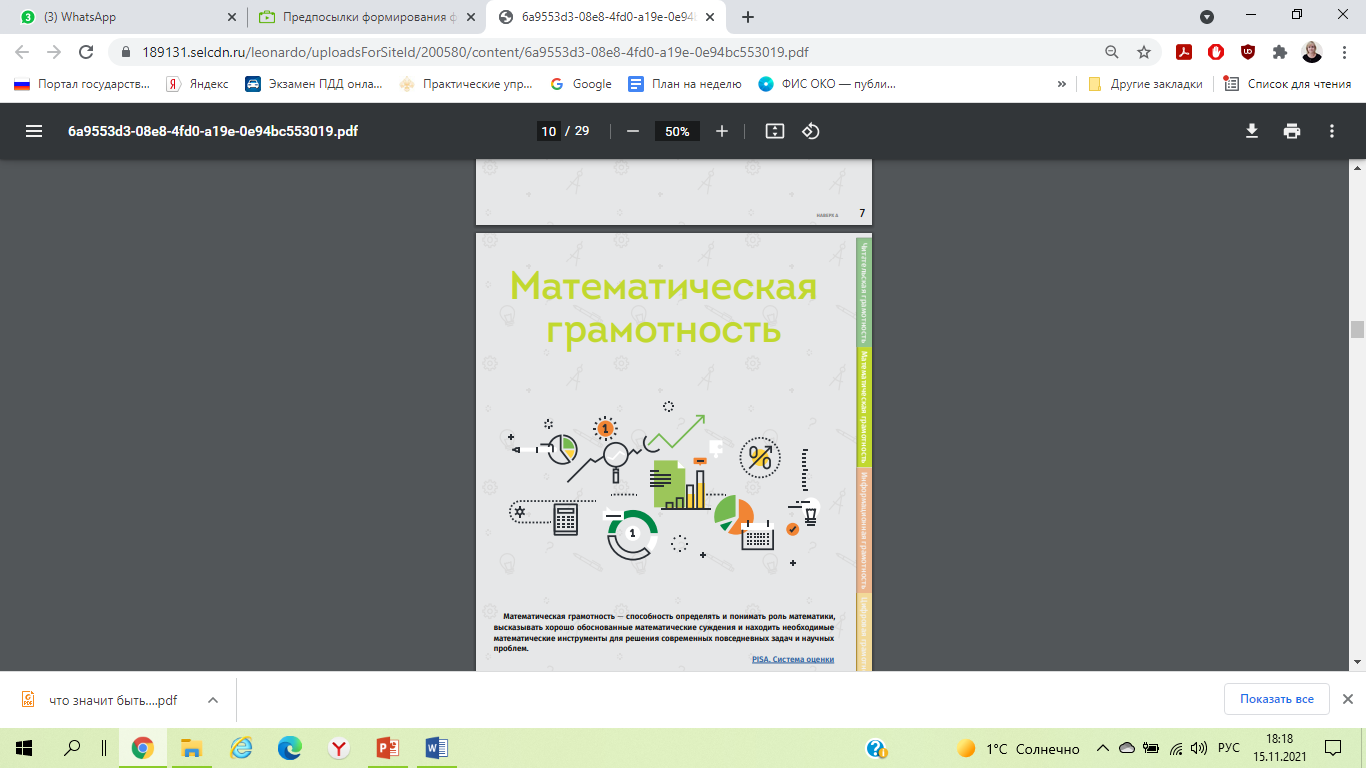 11
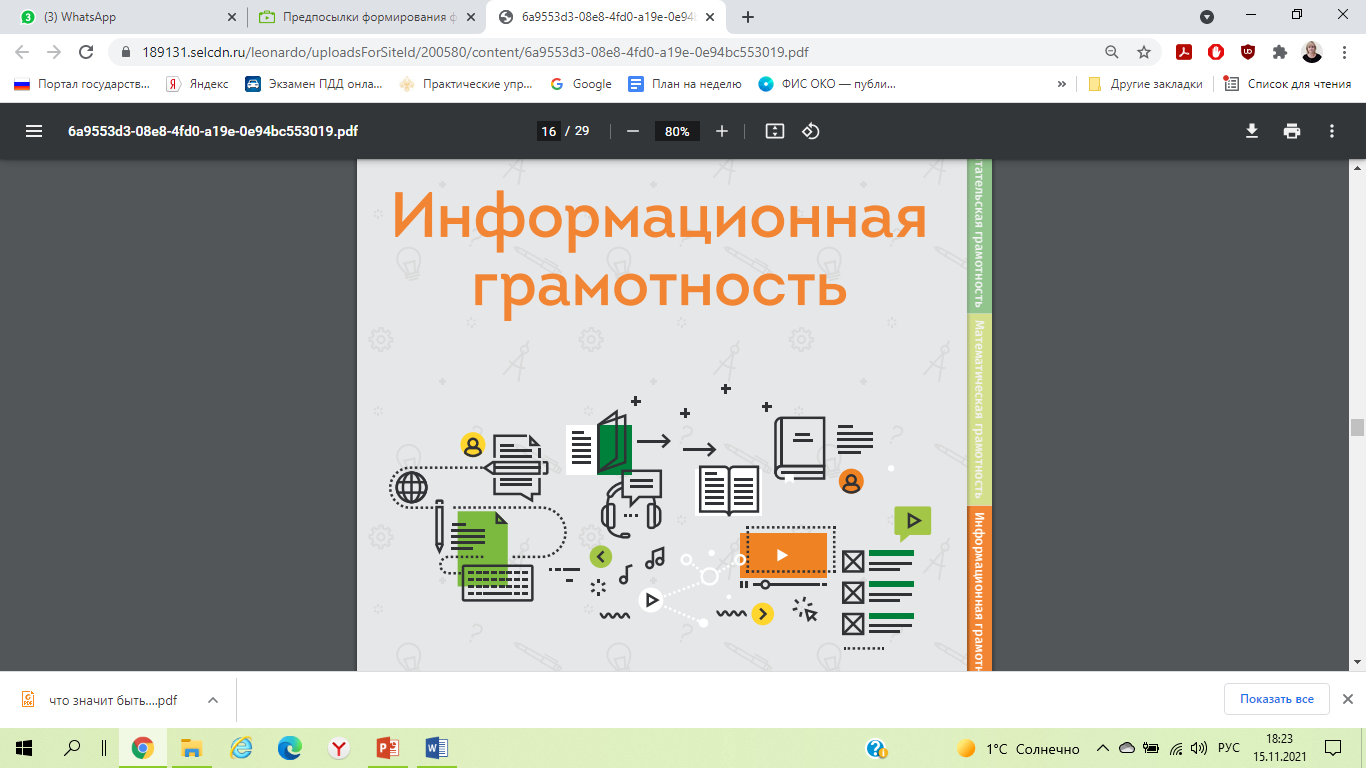 12
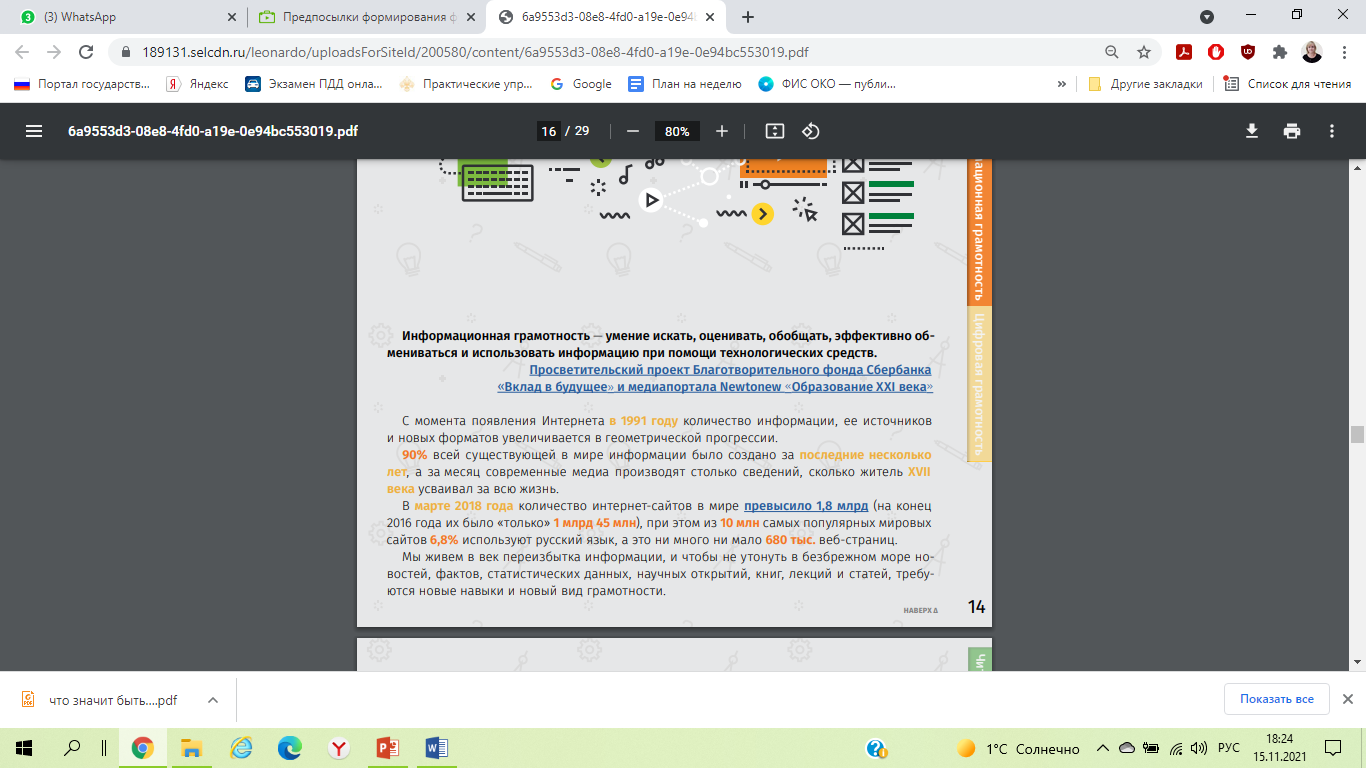 13
Как работать с информацией?
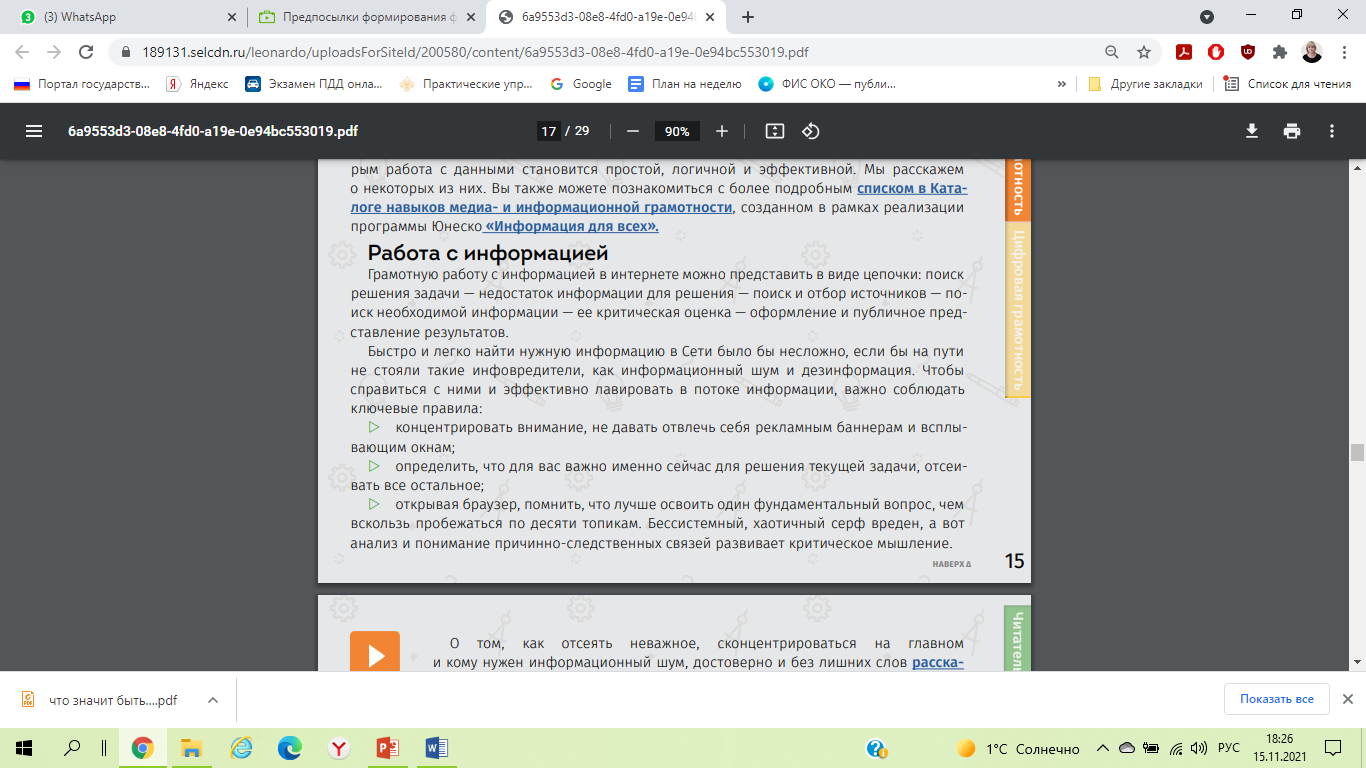 14
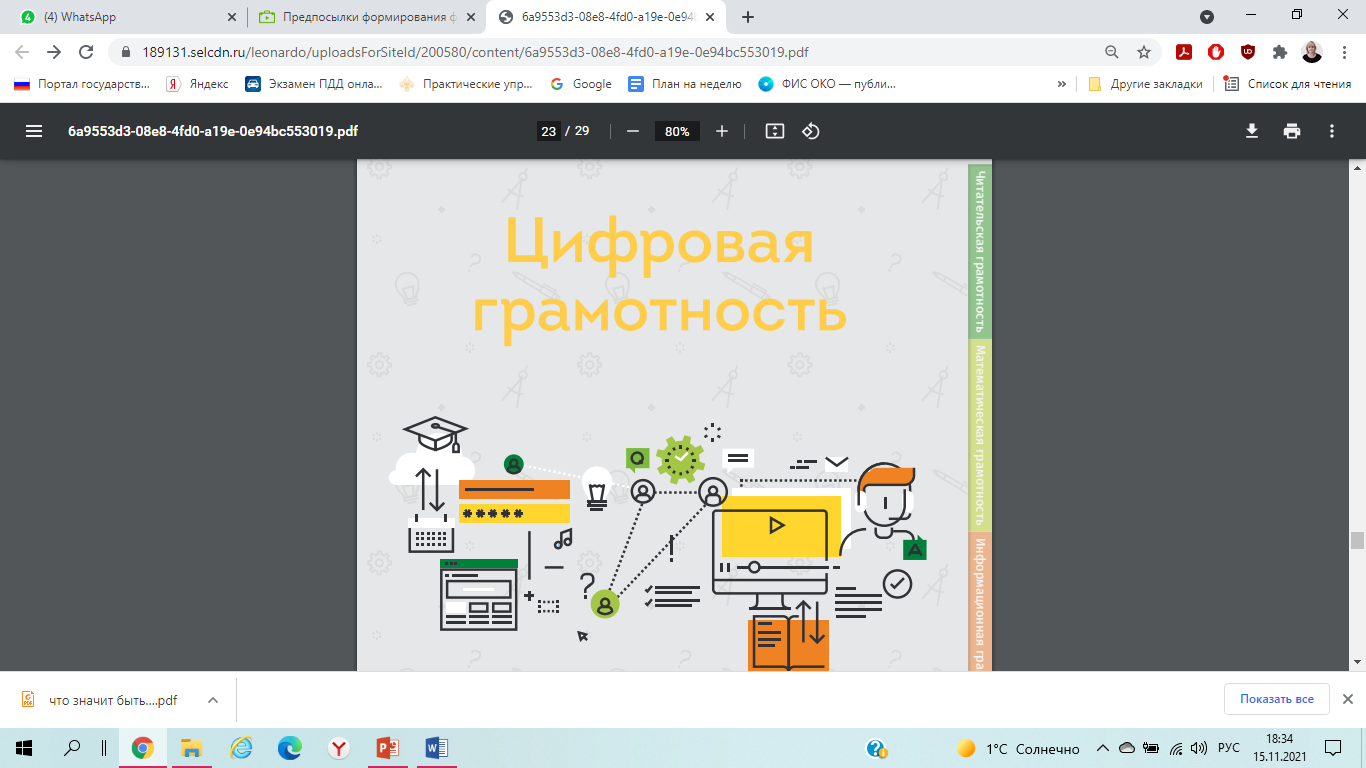 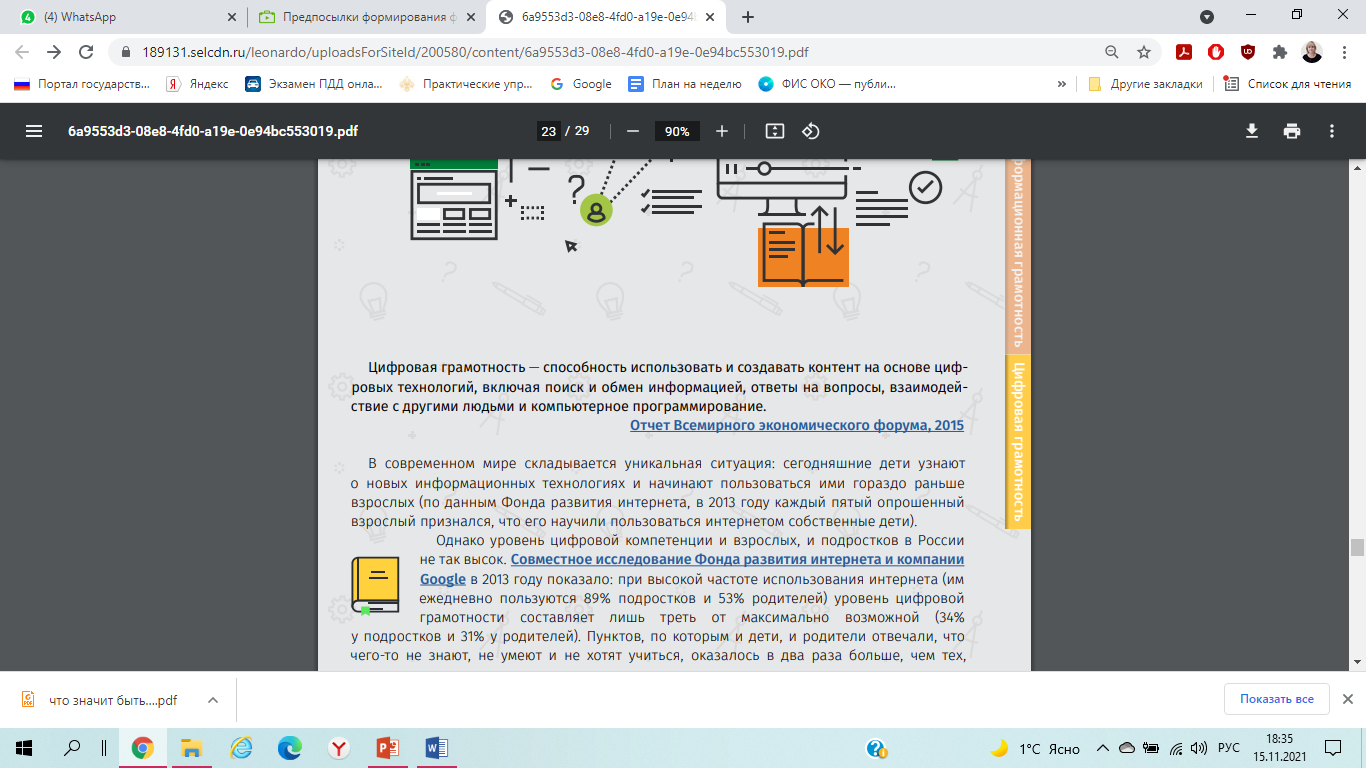 15
НАВЫКИ 21 ВЕКА
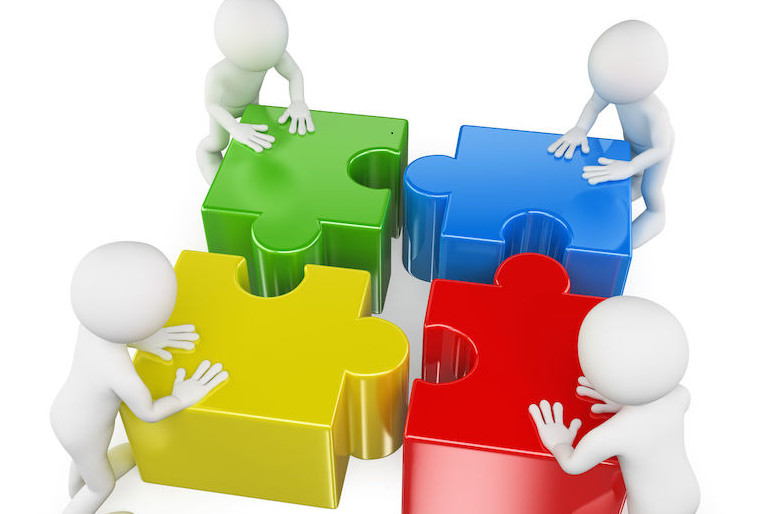 критическое мышление
креативность
4 К
Коллаборация
коммуникация
Приоритетная стратегия во ФГОС ДО «Содействие становлению и развитию предпосылок функциональной грамотности»
изменения в среде группы, так чтобы само пространство группы стимулировало активности ребёнка (экспериментировать, наблюдать, творческую деятельность и др.) («среда группы – как второй педагог»), 
прямое и косвенное развитие языковых и речевых возможностей детей, 
поддержка инициативы и самостоятельности детей, предоставление им возможности выбора в решении образовательных и жизненных задач,
интеграция нескольких образовательных областей в рамках одного мероприятия (события),
активное взаимодействие с родителями.
1. Овладевает культурными способами деятельности
2. Проявляет инициативу и самостоятельность в разных видах деятельности
3. Способен выбирать себе род занятия
4. Обладает установкой положительного отношения к миру
5. Взаимодействует со сверстниками и взрослыми
6. Способен договариваться, учитывая интересы другого
7. Способен к сопереживанию
8. Обладает развитым воображением
Целевые ориентиры дошкольного образования на этапе завершения ДО
9. Владеет разными формами игры
10. Умеет подчиняться разным правилам и социальным нормам
11. Достаточно хорошо владеет устной речью
12. У ребенка развита моторика, подвижность, выносливость; владеет разными движениями; управляет и контролирует
13. Способен к волевым усилиям, способен принимать собственные решения
14. Проявляет любознательность, задает вопросы, гипотезы-объяснения, склонен наблюдать, экспериментировать
15. Обладает знанием о себе, природе, предметном и социальном мире
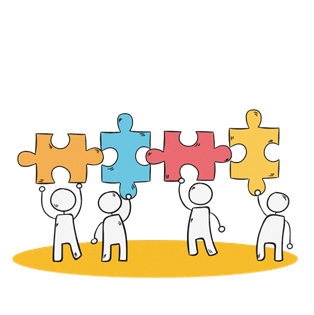 Что делать воспитателю детского сада?
1. Изучать практики поддержки детской инициативы, в т. ч. зарубежный опыт.
2. Планировать и проводить образовательные мероприятия (в т. ч. занятия) в группе и на прогулке интегрируя несколько образовательных областей.
3. К каждому образовательному мероприятию, в независимости от образовательной области, подбирать игры, упражнения, организационные моменты способствующие развитию психических процессов (внимания, воображения, мышления). /Формировать картотеку интересных приёмов, игр, упражнений. / Создавать образовательные «проблемные ситуации».
Что делать воспитателю детского сада?
4. В доступной форме представить основные положения проекта. / Показать открытое интегрированное образовательное мероприятие с детьми с последующим комментированием. / Организовывать мероприятия, где дети представят родителям результаты проекта, мини-исследования. / Активно привлекать родителей к совместной детско-взрослой исследовательской, проектной деятельности.
5. Познакомиться с опытом организации среды в других ДОУ/ Смело пробовать. / Принять к сведению рекомендации по результатам исследования качества дошкольного образования.
Собирать Кейсы компетентностных заданий (игр, упражнений, сценариев образовательных мероприятий, работающих на формирование естественнонаучной, читательской, математической, информационной, коммуникативной, социально-бытовой, финансовой грамотности.
Настольная книга современного педагога ДОО
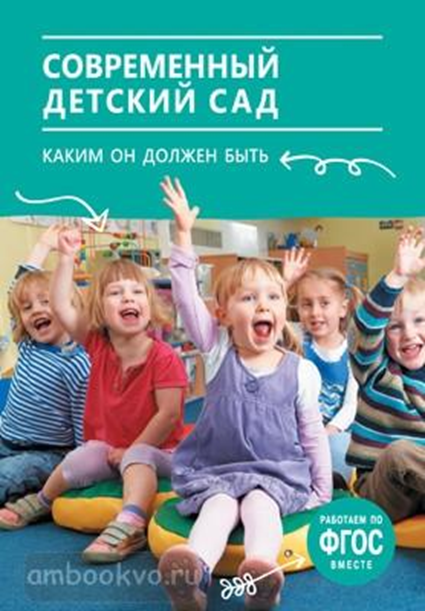 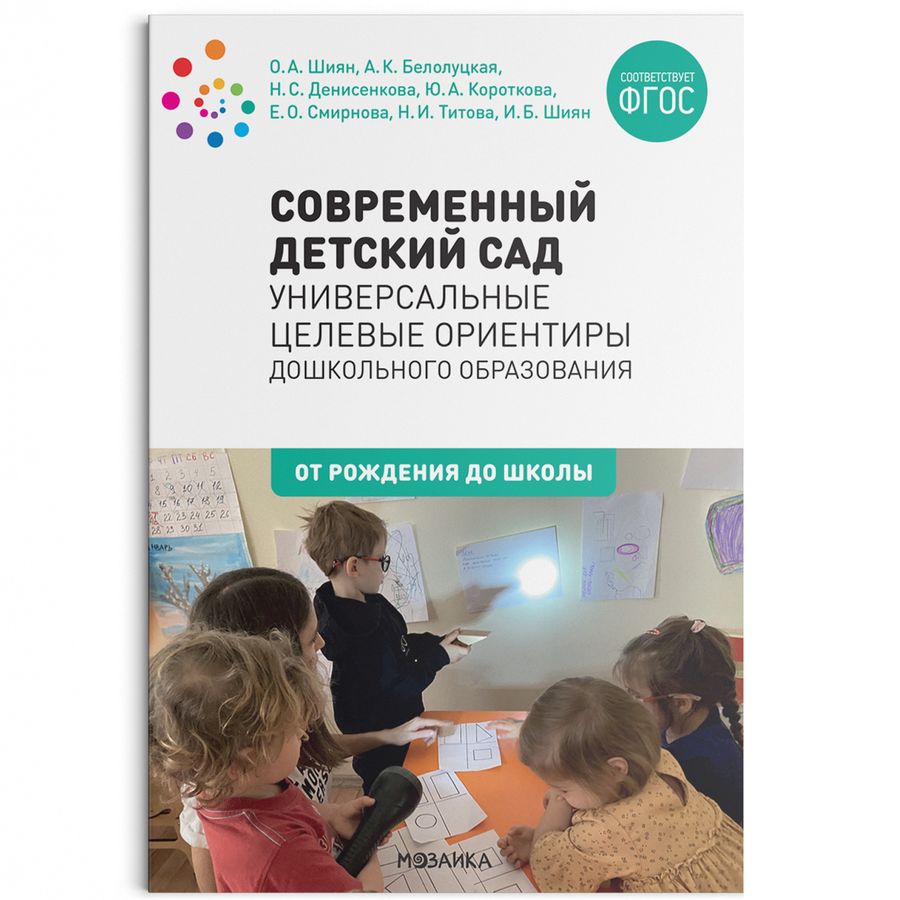 Продолжение следует….
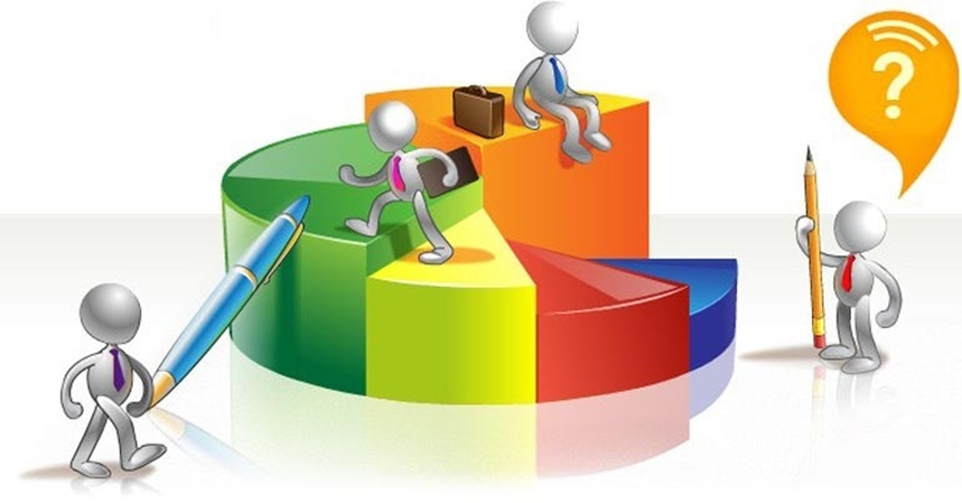